Mitigate the Risk of Baby Boomer Retirement with Scalable Succession Planning
Plan for knowledge transfer before it’s too late!
SAMPLE
Learn about becoming a member
McLean & Company is a research and advisory firm providing practical solutions to human resources challenges via executable research, tools and advice that have a clear and measurable impact on your business. © 1997 - 2016 McLean & Company. McLean & Company is a division of Info-Tech Research Group
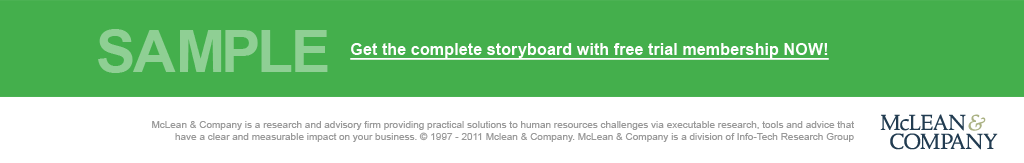 Our understanding of the problem
HR leaders in organizations that are vulnerable to knowledge loss or disruption to business continuity due to retirement-eligible employees.
Identify key roles to prioritize your planning activities.
Identify incumbents and potential successors for all key roles and understand the risks associated with retiring incumbents.
Mitigate the risks of near-term retirement.
Understand the purpose of succession planning.
Manage employees identified as potential successors.
Give updates to business representatives about potential successors and key role incumbents.
Senior managers and other stakeholders that support the plan and provide information to put the plan together.
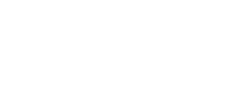 SAMPLE
Executive summary
Mitigate the inherent risks of Baby Boomer retirement by carefully planning to transfer knowledge to incumbents.
Flexible work arrangements are an effective way to retain Baby Boomers while transferring knowledge.
Organizations are unprepared for the departure of employees who hold key roles, resulting in the loss of valuable knowledge, core business relationships, and profits.
The Baby Boomer demographic is creating workforce risk given their pending retirement, the sheer size of the demographic segment, and the fact that they populate the largest percentage of key roles in many organizations.
Analyze key roles, the current incumbent, and potential successors to help assess and identify key role incumbent risk factors as well as potential successors’ readiness. 
Plan for the transfer of critical knowledge held by key role incumbents. 
Define formal transition plans for all employees in at-risk key roles and their successors, leveraging your workforce and succession planning outputs, knowledge transfer strategy, and selected flexible work arrangements.
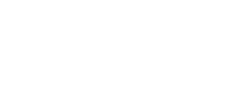 SAMPLE
McLean & Company offers various levels of support to best suit your needs
Consulting
Workshop
Guided Implementation
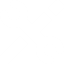 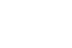 DIY Toolkit
“Our team does not have the time or the knowledge to take this project on. We need assistance through the entirety of this project.”
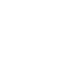 “We need to hit the ground running and get this project kicked off immediately. Our team has the ability to take this over once we get a framework and strategy in place.”
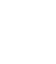 “Our team knows that we need to fix a process, but we need assistance to determine where to focus. Some check-ins along the way would help keep us on track.”
“Our team has already made this critical project a priority, and we have the time and capability, but some guidance along the way would be helpful.”
Diagnostics and consistent frameworks used throughout all four options
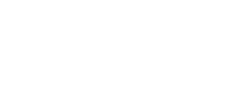 SAMPLE
McLean & Company offers a simple, scalable process for protecting key roles from retirement-related losses
Succession planning ensures business continuation and success, as well as the smooth transition of Baby Boomers out of the workforce.
Complete key role succession planning by following our straightforward, four-step process:
4
1
2
3
Succession Planning for Key Roles
Risk Mitigation: Knowledge Transfer
Risk Mitigation: Flexible Work Arrangements
Workforce Planning for Key Roles
An analytical business process for ensuring an organization has access to suitable talent to ensure future business success.
An organizational process for identifying and developing talent internally to fill key business roles.
In this context, the establishment of knowledge transfer activities and flexible work arrangements to retain retirement-eligible incumbents (if required) will minimize losses and maximize transition success.
Use McLean & Company’s Key Roles Succession Planning Tool during the workforce planning and succession planning steps.
Use McLean & Company’s Role Transition Plan Template to create a plan for seamless transition.
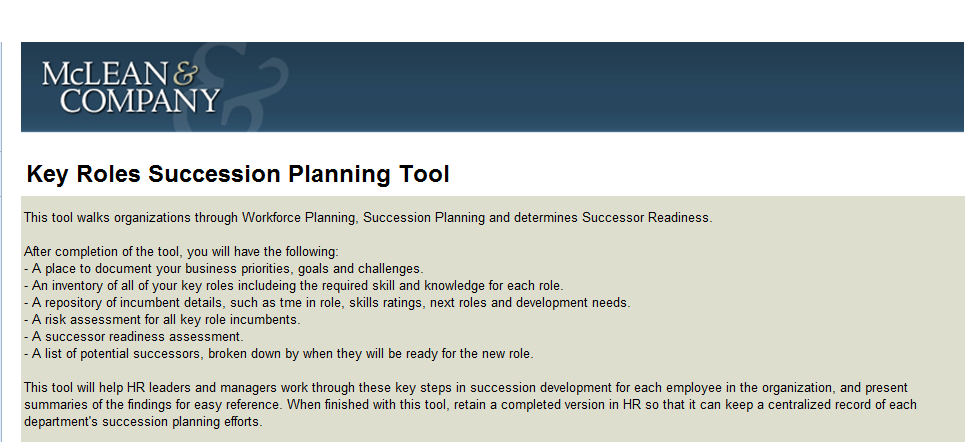 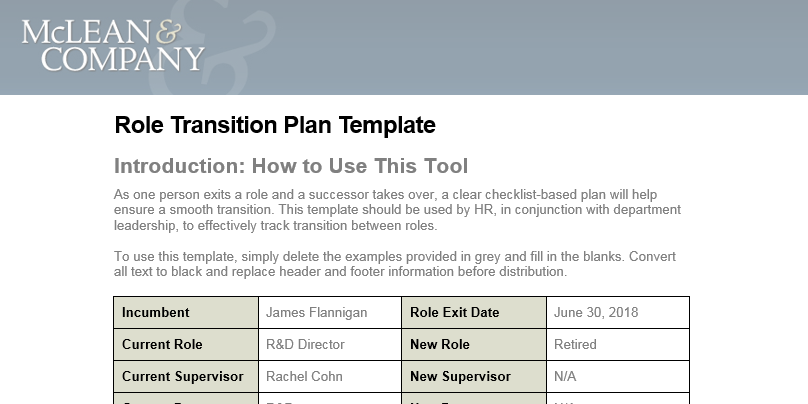 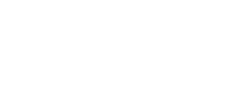 SAMPLE
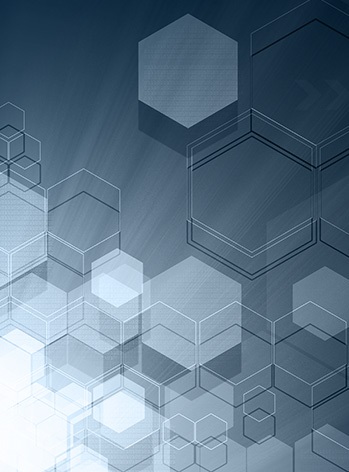 Sample Slides
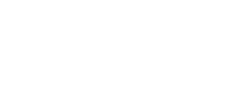 SAMPLE
The Baby Boomer “silver tsunami” has arrived, putting key roles at risk
Critical knowledge could be lost unless organizations take steps now to retain this asset.
In many organizations, key roles – especially leadership, management, and senior technical roles – are largely held by older employees from the Baby Boomer generation.
Most organizations feel that Baby Boomer retirement will be an issue in the near future.
 A significant 88% of McLean & Company respondents said Baby Boomer retirement is or would be a problem for their organization (McLean & Company, 2013; N=143). 
Over 67% of that group said it is a problem today or would become one within the next five years (McLean & Company, 2013; N=122).
Nearly 60% of organizations said that 10% or more of their staff are Baby Boomers, with an additional 7% unsure how many Baby Boomers they actually have (McLean & Company, 2013; N=122).
The Baby Boomer demographic is creating massive workforce risk given their pending retirement, the sheer size of the demographic segment, and the fact that they populate the largest percentage of key roles in many organizations.
Baby Boomer Retirement Volume
Role Transition Logistics
Key 
Roles
RISK
There are a lot of Baby Boomers, and they’re thinking about retirement:
As of 2011, the first of the Baby Boomers turned 65.  
The population aged 60 years or older has shown a consistent increase in both number and proportion of the world’s population. According to the most recent United Nations population projections, older persons aged 60 years or over will outnumber children in 2047.              (United Nations, 2013) 
By 2018, all but the youngest Baby Boomers will be of retirement age. 				(United Nations, 2013)
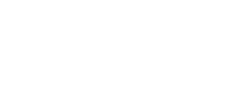 SAMPLE
Tap multiple sources of information to get a comprehensive picture of the best potential successors
Multiple data inputs and perspectives will help ensure pertinent information is prioritized and suitable candidates aren’t overlooked.
360-Degree Feedback
(breadth and accuracy)
Recent Performance Evaluations (predictor of future performance)
HR-Led Interviews (objectivity and confirmation)
Job Simulations (real-life testing)
Good Successor Information Sources
Talent Review Meetings (leadership input)
Stretch Assignments (challenge comfort zones)
Competency-Based Aptitude Tests (objective data)
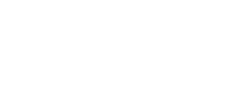 SAMPLE
McLean & Company Helps HR Professionals To:
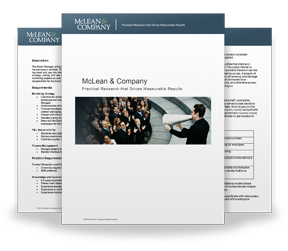 

Empower management to apply HR best practices
Maintain a progressive set of HR policies & procedures


Develop effective talent acquisition & retention strategies
Demonstrate the business impact of HR


Sign up to have access to our extensive selection of practical solutions for your HR challenges
Learn About Becoming a Member
Stay abreast of HR trends & technologies
Build a high performance culture
"Now, more than ever, HR leaders need to help their organizations maximize the value of their people.  McLean & Company offers the tools, diagnostics and programs to drive measurable results."
– Jennifer Rozon, Vice President, McLean & Company
Toll Free: 1-877-281-0480
hr.mcleanco.com
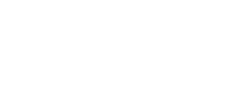 SAMPLE